MALFORMACIONARTERIOVENOSA PULMONAR
CAUSA INFRECUENTE DE HIPOXEMIA EN LA INFANCIA

                                              DR SANTIAGO QUINTAS  
                                                              NEUMONOLOGO INFANTIL
                                                               UNIDAD NEUMONOLOGIA     
                                                                 HIEMI- MAR DEL PLATA
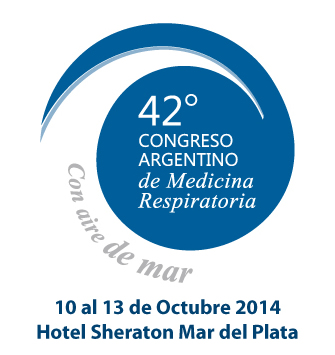 CASO CLINICO:
PACIENTE DE 7 AÑOS , SEXO FEMENINO, DERIVADO A NUESTRO SERVICIO POR PRESENTAR : 

  HIPOXEMIA- DISNEA- BAJA TOLERANCIA AL EJERCICIO.
   CIANOSIS Y ACROPAQUIAS

EVALUADA POR CARDIOLOGIA DESDE SU NACIMIENTO,DESCARTANDO HIPOXEMIA POR CORTOCIRCUITO DE ETIOLOGIA CARDIACA
ANTECEDENTES PERINATOLÓGICOS: RNT-PAEG. ICTERICIA CON LUMINOTERAPIA 5 DIAS

ANTECEDENTES PATOLÓGICOS: 
             LARINGITIS RECURRENTE
             MIOCARDIOPATIA HIPERTROFICA CON ESTENOSIS PULMONAR E INSUFICIENCIA MITRAL LEVES

ANTECEDENTES FAMILIARES:
 MADRE 36 AÑOS 
 ATOPIA RAMA MATERNA. 
 CARDIOPATIA CONGENITA : CIA TIPO OSTIUM SECUNDUM SIN HIPERTENSION PULMONAR
 EPISTAXIS ESPONTANEA Y RECURRENTE DESDE LOS 16 AÑOS
 DISNEA- CEFALEA (MIGRAÑA)
 HEMOTORAX EN SU ULTIMA GESTACION- DRENAJE PLEURAL
 ANEMIA CON TRATAMIENTO( HIERRO –ACIDO FOLICO).

DESCONOCEN ANTECEDENTES FAMILIARES
EXAMEN FISICO: 

PESO: 19,3 KG(PC3) / TALLA: 1,20 MTS(PC25) 
CIANOSIS DISTAL
ACROPAQUIAS (HIPOCRATISMO DIGITAL)
PECTUS EXACAVATUM    
SOPLO CARDIACO MESOCARDIO 2/6
AUSCULTACION PULMONAR NORMAL
SATUROMETRIA:82% FIO2 21%.
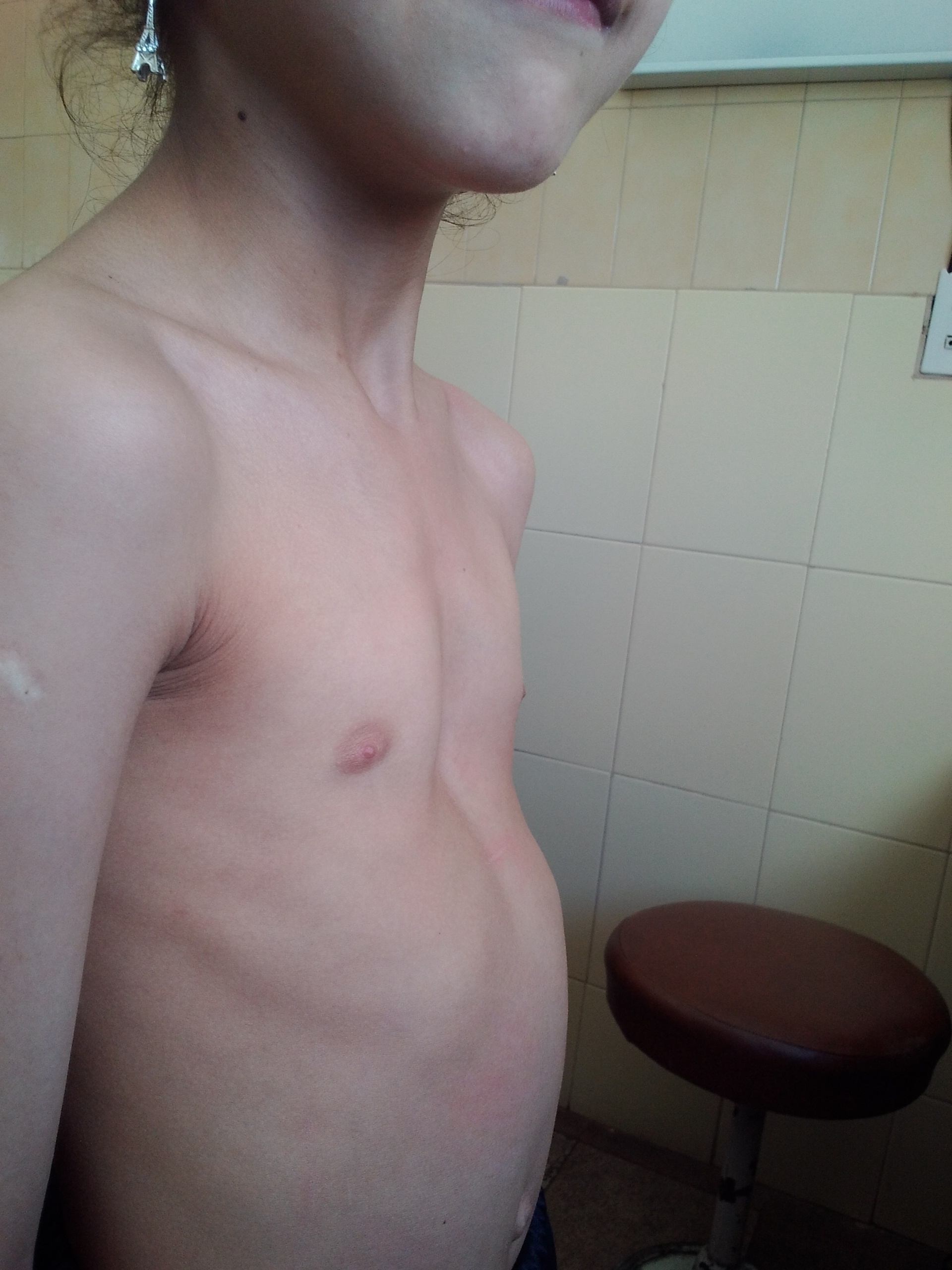 SE ASUME EL CUADRO COMO CIANOSIS E HIPOXEMIA Y SE SOLICITAN ESTUDIOS COMPLEMENTARIOS:
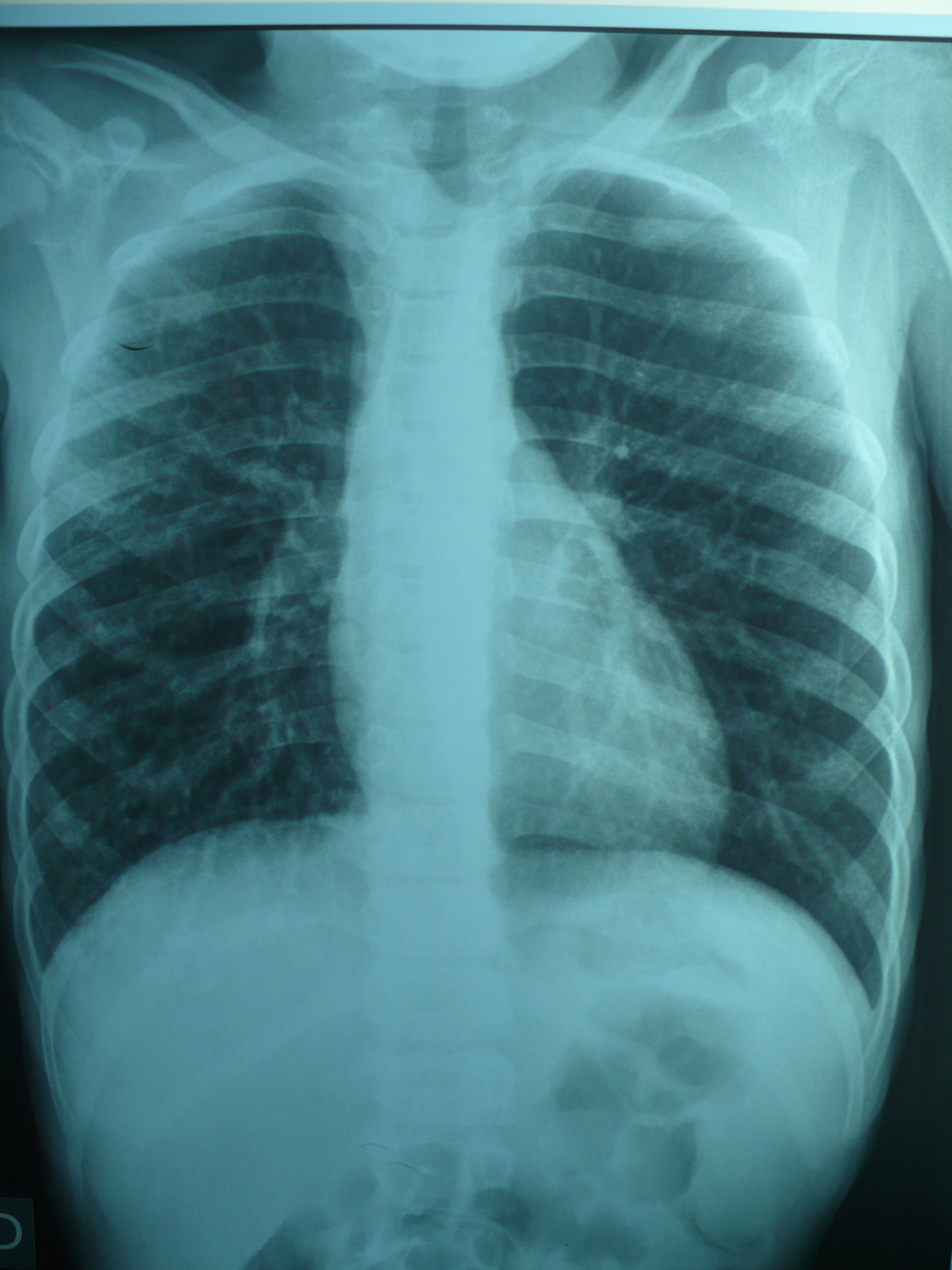 RADIOGRAFIA DE TORAX:MEDIASTINO SP-NO PROMINENCIAS VASCULARES-MULTIPLES IMÁGENES MICRONODULILLARES DE CARACTERISTICAS PARENQUIMATOSA QUE COMPROMETE LOB. INF. DERECHO
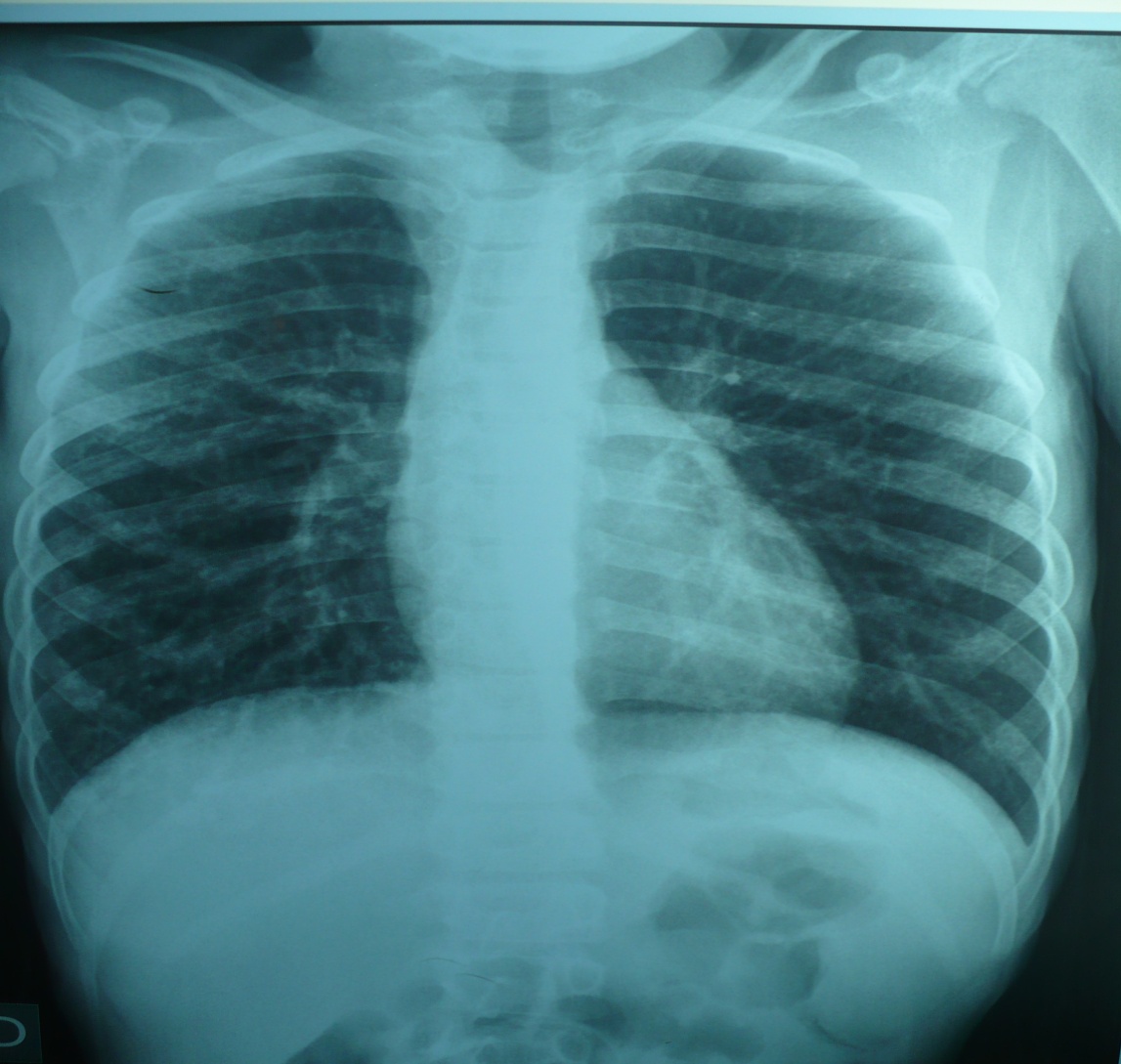 HEMOGRAMA:  G.R. 5.810.000
                                              Hb 16,4 G%
                                              Hto 48 %
     AUMENTO EN MAS DE 2 DS.AUMENTO PROMEDIO +/-2DS: POLICITEMIA

NOMOGRAMA ARTERIAL: PH 7,40-PO2 50-PCO2 35- 
SAT O2 83-84%

ECODOPPLER COLOR CARDIACO:
    FUNCION VENTRICULAR NORMAL, SIN OBJETIVARSE        ALTERACIONES ESTRUCTURALES, NI DRENAJES  VENOSOS SISTEMICOS A AURICULA IZQUIERDA
      HIPERTROFIA SEPTAL LEVE,INSUFICIENCIA MITRAL  Y  ESTENOSIS PULMONAR LEVES.
     SIN HTP
EXAMEN FUNCIONAL RESPIRATORIO: DENTRO DE PARAMETROS FISIOLOGICOS
ANGIOTOMOGRAFIA CON CONTRASTE ENDOVENOSO
ANGIOTOMOGRAFIA CON CONTRASTE ENDOVENOSO
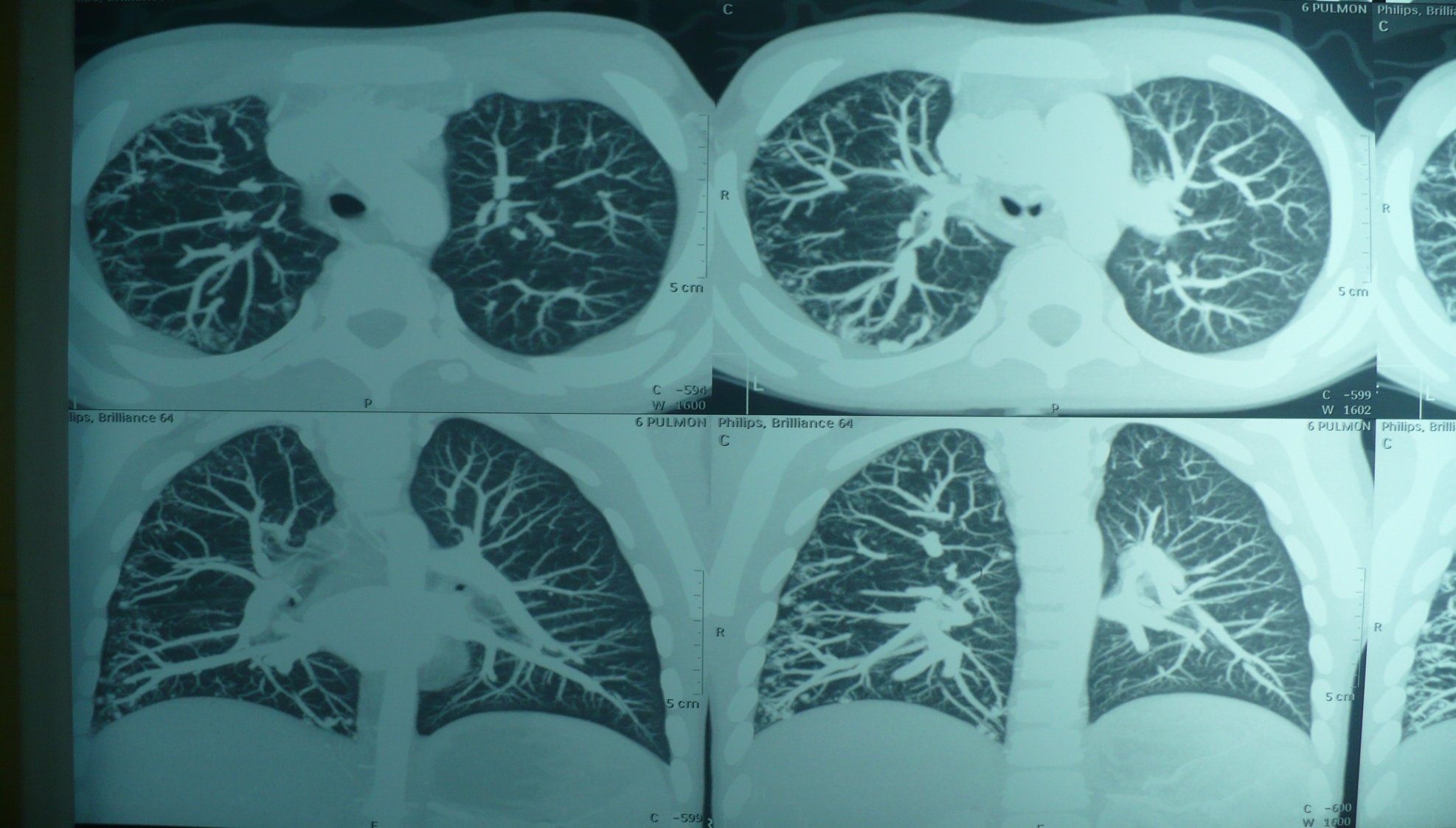 ANGIOTOMOGRAFIA CON CONTRASTE ENDOVENOSO
ESTRUCTURAS VASCULARES QUE NO TERMINAN EN FORMA HABITUAL DEMUESTRAN  CARÁCTER VASCULAR DE LA LESION.
MULTIPLES IMÁGENES NODULARES MAYORES A 7 MM DE DIAMETRO, SUBPLEURALES EN CAMPO PULMONAR BASAL Y  MEDIO DERECHO . PRESENTAN AFERENCIA VASCULAR Y REALCE INTENSO LUEGO DE LA ADMINISTRACION DEL CONTRASTE. 
HALLAZGOS COMPATIBLES CON MALFORMACION ARTERIO VENOSA-FAVP
ECOCARDIOGRAFIA DE CONTRASTE  BURBUJA (BURBUJA DE ECO)
PRUEBA POSITIVA. APARICION DE CONTRASTE EN CAVIDADES DERECHAS. REAPARICION TARDIA DEL MISMO EN CAVIDADES IZQUIERDAS, AL CABO DE 3-5 CICLOS.

SE CONFIRMA FISTULA ARTERIO VENOSA PULMONAR(FAVP)- CORTOCIRCUITO DERECHA/IZQUIERDA.
SE DECIDE AMPLIAR METODOS DIAGNOSTICOS EN BUSQUEDA DE MALFORMACIONES ARTERIOVENOSAS EN OTRAS AREAS CORPORALES.

SCREENING EXTENSIVO A SU MADRE

ANGIOTOMOGRAFIA DE ABDOMEN Y PELVIS CON CONTRASTE: NORMAL
RESONANCIA NUCLEAR MAGNETICA DE CEREBRO/ ANGIORESONANCIA: PEQUEÑA IMAGEN FOCAL DE 5 MM EN RELACION AL BRAZO POSTERIOR DE LA CAPSULA INTERNA IZQUIERDA Y GLOBOPALIDO HOMOLATERAL. ANGIORESONANCIA DE VASOS INTRACRANEANOS:NORMALES
ESTUDIOS COMPLEMENTARIOS A FAMILIAR DE PRIMER GRADO (MADRE)
ANGIOTAC DE TORAX CON CONTRASTE: Imagen nodular homogénea de contornos lobulados de 2 cm de diámetro en Segmento Posterior de Lóbulo Inferior Derecho. Se asocia con arteria aferente dominante de 5 mm llegando al nódulo y rama eferente. MAVP

ANGIOTAC DE ABDOMEN: NORMAL

RNM CEREBRO Y ANGIO RESONANCIA: NORMAL
TELANGIECTASIAS MUCOCUTANEAS
CON DIAGNOSTICO DE SINDROME DE RENDU-OSLER-WEBER CON FISTULA ARTERIOVENOSA PULMONAR, SE DERIVA A UNIDAD TELANGIECTASIA HEMORRAGIA DEL HOSPITAL ITALIANO PARA REALIZAR TERAPEUTICA ESPECIFICA Y TESTEO GENETICO.

EN ENERO DE 2014 SE EFECTUA CATETERISMO DE ARTERIA PULMONAR DERECHA/ ANGIOGRAFIA CON DIAGNOSTICO DE MULTIPLES FISTULAS QUE COMPROMETEN PULMON DERECHO, LAS DE MAYOR TAMAÑO EN BASE PULMONAR 
SE EFECTUA EMBOLIZACION SELECTIVA DE 10 FAV, LOGRANDO SU EXCLUSION COMPLETA.

TRATAMIENTO EXTENSIVO A SU MADRE
POST-EMBOLIZACION
PACIENTE
MADRE
CONCLUSIONES
LA THH O SINDROME DE RENDU- OSLER-WEBER

ENTIDAD POCO FRECUENTE

INCIDENCIA  1 EN 5000/8000.

HERENCIA AUTOSOMICA DOMINANTE CAUSADA POR MUTACIONES  EN LOS GENES:            
      ENDOGLINA(ENG) , CR 9 :VARIANTE HHT1 
      ALK1 (ACTIVIN –LIKE  KINASE 1 ) , CR12:VARIANTE HHT2(C12)
DISPLASIA VASCULAR MULTISISTEMICA(TELANGIECTASIAS Y MALFORMACIONES ARTERIOVENOSAS VISCERALES) 

EL DIAGNOSTICO SE REALIZA EN BASE A CRITERIOS CLINICOS (CRITERIOS CURAÇAO-1999)
        EPISTAXIS ESPONTANEA Y RECURRENTE
       TELANGIECTASIAS MUCOCUTANEAS
       M.A.V. VISCERALES
      HISTORIA FAMILIAR (FLIAR PRIMER GDO. THH)


 5-35%  SE ASOCIA A FAVP EN NIÑOS Y ADULTOS.
LAS FAVP CON SHUNT PULMONAR DE DER- IZQ , MAYOR AL 25% DEL FLUJO SANGUINEO PULMONAR (CONSIDERADOS SEVEROS-20% ):
               CURSAN CON HIPOXEMIA 
               PRESENTAN GRADOS VARIABLES DE :
                            DISNEA 60%
                            FATIGA
                            CIANOSIS
                            ACROPAQUIA
                            POLICITEMIA.
30-40%   COMPLICACIONES SNC: ASOCIADO A EMBOLIA PARADOJAL.
                            ACCIDENTE ISQUEMICO TRANSITORIO
                                 ACVI
                                 ABSCESO CEREBRAL
EMBOLIZACION PERCUTANEA ENDOVASCULAR (POR ANGIOGRAFIA PULMONAR) O CIRUGIA RESECTIVA, ESTAN INDICADOS EN MAVP, CON EL OBJETO DE:

                           LIMITAR LOS RIESGOS DE COMPLICACIONES:
                                          SNC (EMBOLICAS)
                                          HEMODINAMICAS  
                                          HEMORRAGICAS.
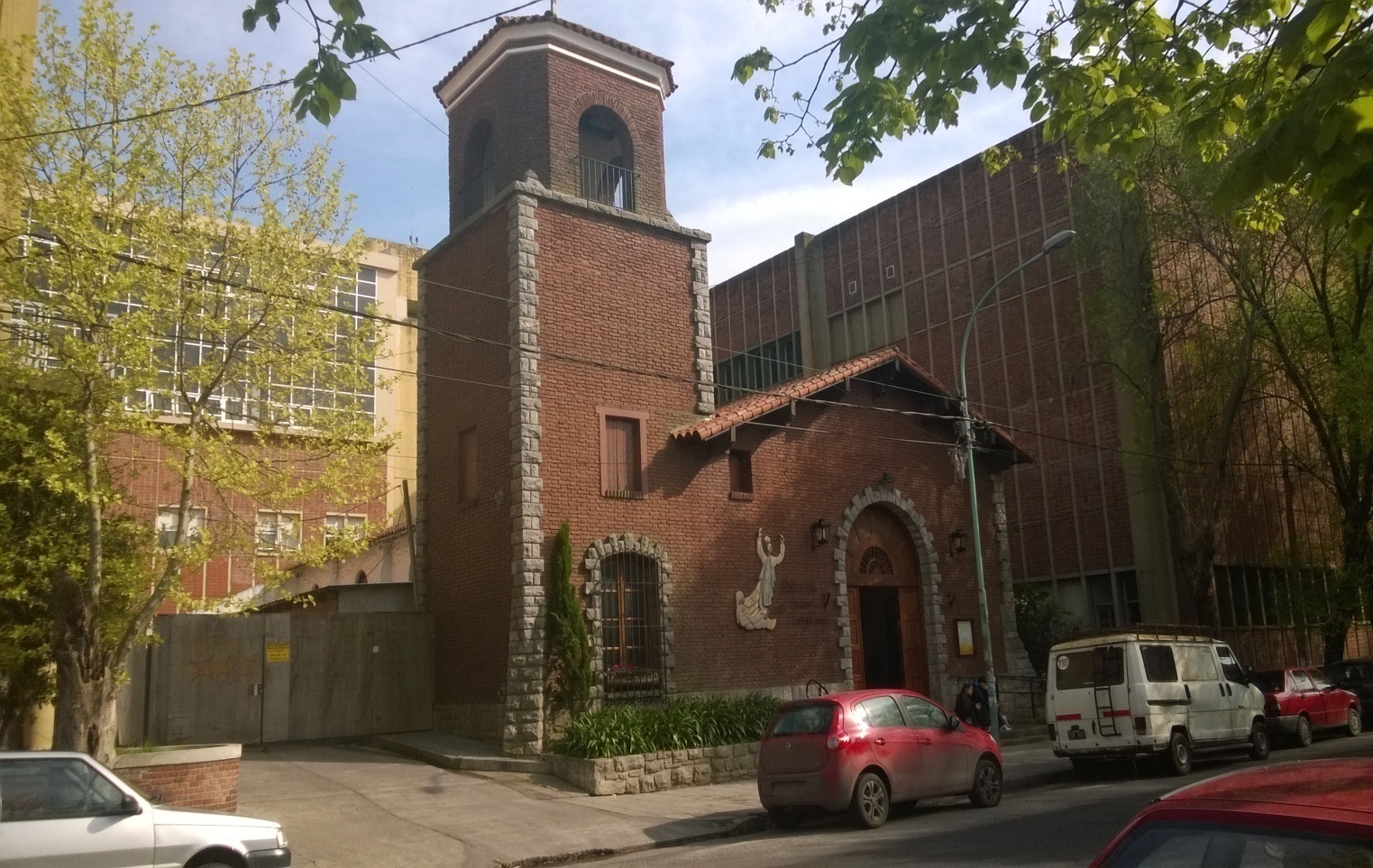 MUCHAS GRACIAS